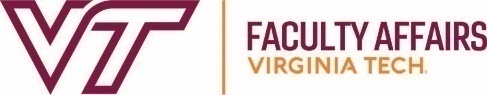 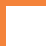 Promotion and Tenure Committee Workshop
SEPTEMBER 29, 2022
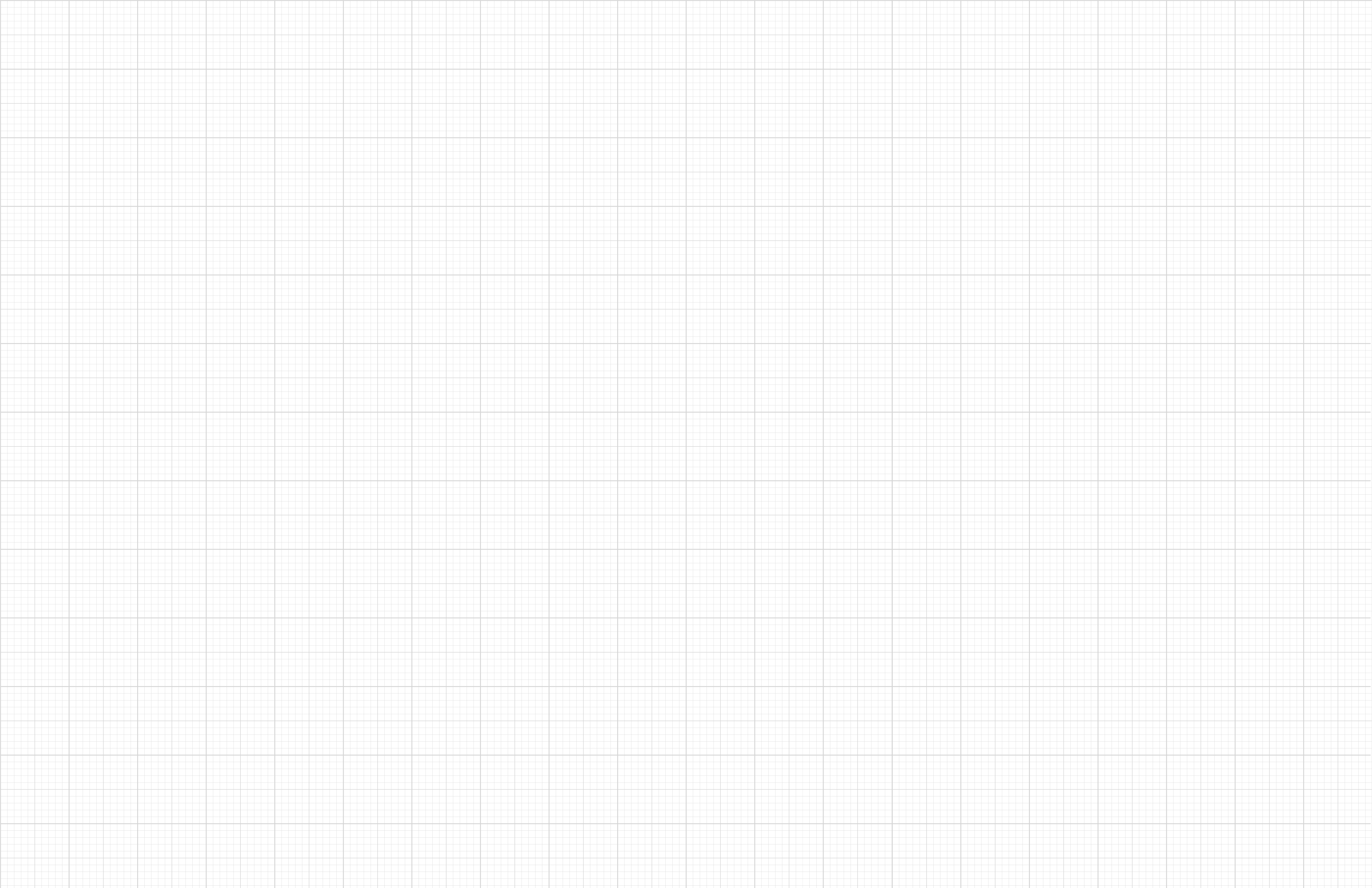 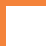 AGENDA
Introductions
P&T perceptions and outcomes
P&T process and policies
COVID Adaptions
Department heads’ perspectives
Dean’s perspective
University P&T Committee’s perspective
Questions and discussion
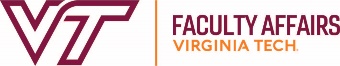 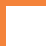 P&T Perceptions AND Outcomes
Ron fricker, vice provost for faculty affairs
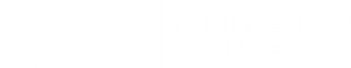 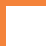 CLARITY OF TENURE PROCESS
FROM 2020 COACHE FACULTY JOB SATISFACTION SURVEY
Survey Question: Please rate the clarity of the following aspects of earning tenure in your department: The tenure process
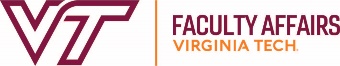 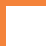 PROMOTION AND TENURE SUCCESS 2012-2022
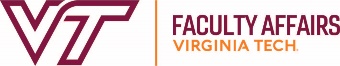 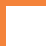 P&T PROCESSES AND PRACTICES
Ron fricker, vice provost for faculty affairs
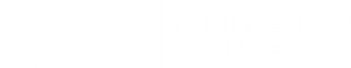 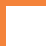 P&T Governed by Faculty Handbook
Section 3.4 in particular:
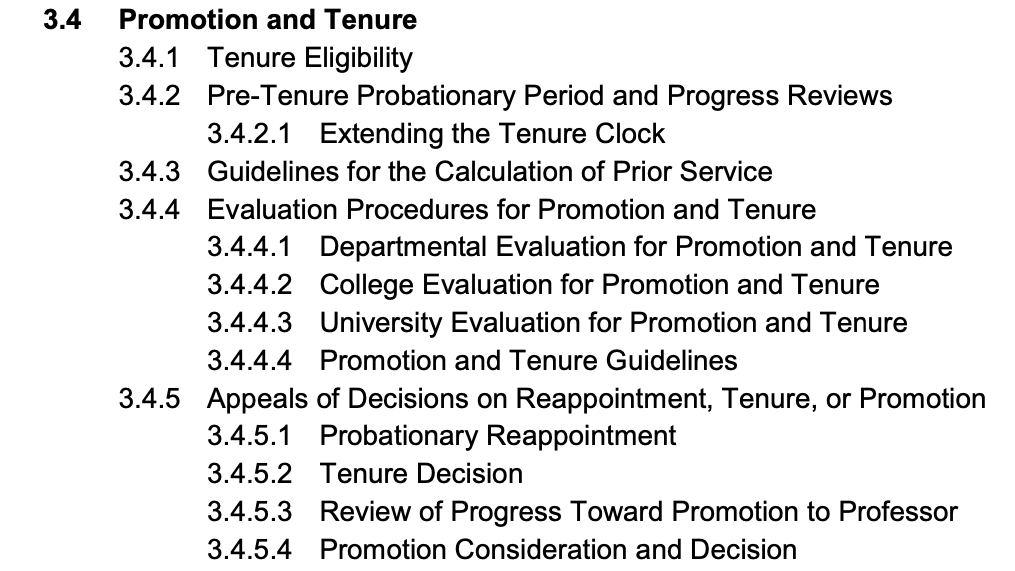 See https://faculty.vt.edu/faculty-handbook.html
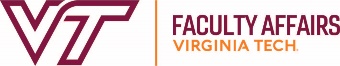 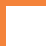 Important Info on Provost’s Website
Dossier template and preparation guidelines
University-level deadlines for promotion and tenure review
P&T Workshop dates
Historical summary of P&T outcomes
See https://faculty.vt.edu/promotion-tenure.html
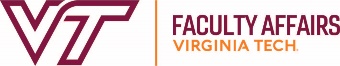 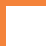 PROMOTION AND TENURE PROCESS
Department Level
College Level
University Level
P&T Comm
Provost
P&T Comm
Dean
Head
P&T Comm
Dossier
BOV
President
External Letters
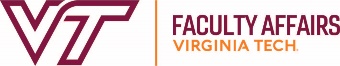 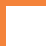 PROMOTION AND TENURE SCHEDULE
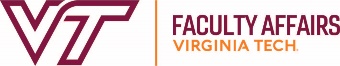 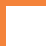 PROMOTION AND TENURE DOSSIER OUTLINE
I.	Executive Summary
II.	Recommendation Statements  
III.	Candidate’s Statement
IV.	Teaching and Advising Effectiveness
V.	Research and Creative Activities
VI.	International & Professional Service and 	Other Outreach & Extension Activities
VII.	University Service		
VIII.	Work Under Review or In Progress 
IX.	Other Pertinent Activities
See https://faculty.vt.edu/promotion-tenure.html
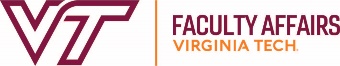 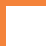 P&T POLICIES AND PRACTICES
POLICIES
2nd and 4th year progress reviews
Tenure clock extension(s)
Modified duties
Non-mandatory promotion to associate with tenure
Progress toward promotion to professor
PRACTICES
Mentoring 
P&T Workshops
P&T Committee and Heads
Promotion to Professor
College-based workshops
Written expectations and standards
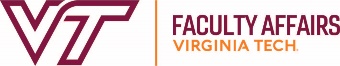 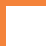 COVID-19 IMPACT CONSIDERATIONS
Faculty COVID statements
Inclusion of cancelled/postponed and/or virtual presentations
SPOT scores for calendar year 2020 optional 
Tenure Clock Extensions 
Work assignment adjustments 
Modified duties
External letter reuse
See https://faculty.vt.edu/promotion-tenure/adaptations-promotion-tenure-process.html
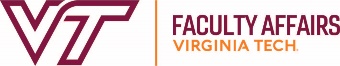 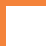 P&T PERSPECTIVES
Department Heads
Dean
University P&T Committee
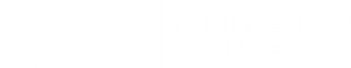 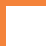 DEPARTMENT HEADS’ PERSPECTIVES
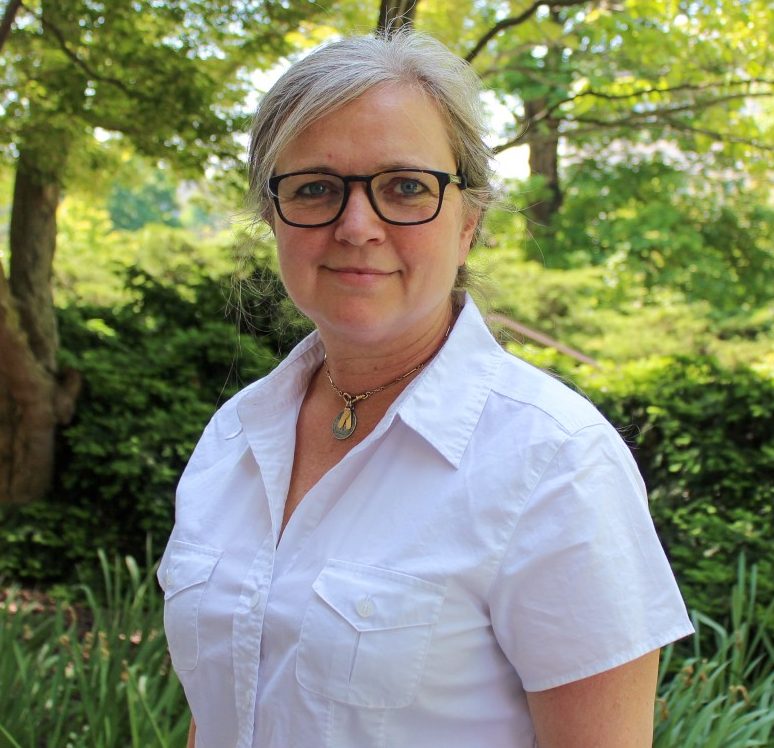 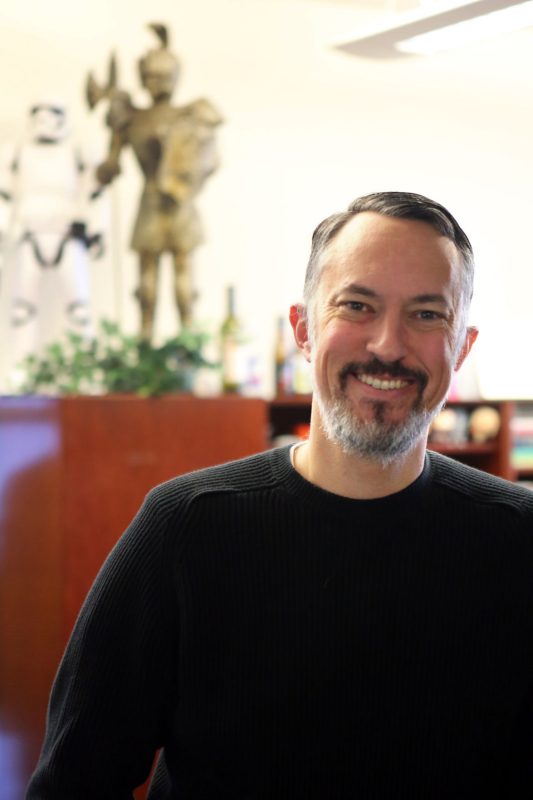 Ann-Marie Knoblauch 
School of Visual Arts
Matthew Gabriele
Religion & Culture
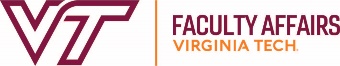 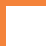 DEAN’S PERSPECTIVE
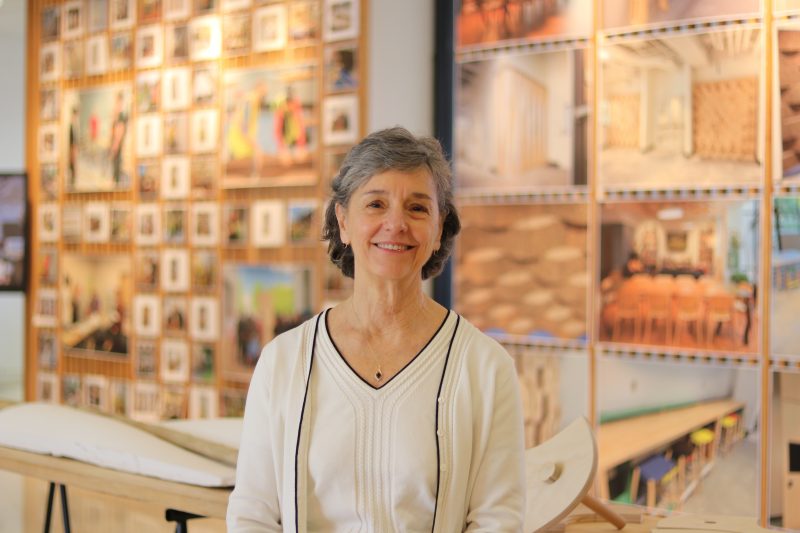 Rosemary Blieszner
Architecture, Arts, and Design
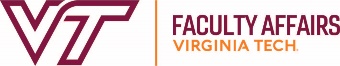 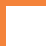 UNIVERSITY P&T COMMITTEE PERSPECTIVE
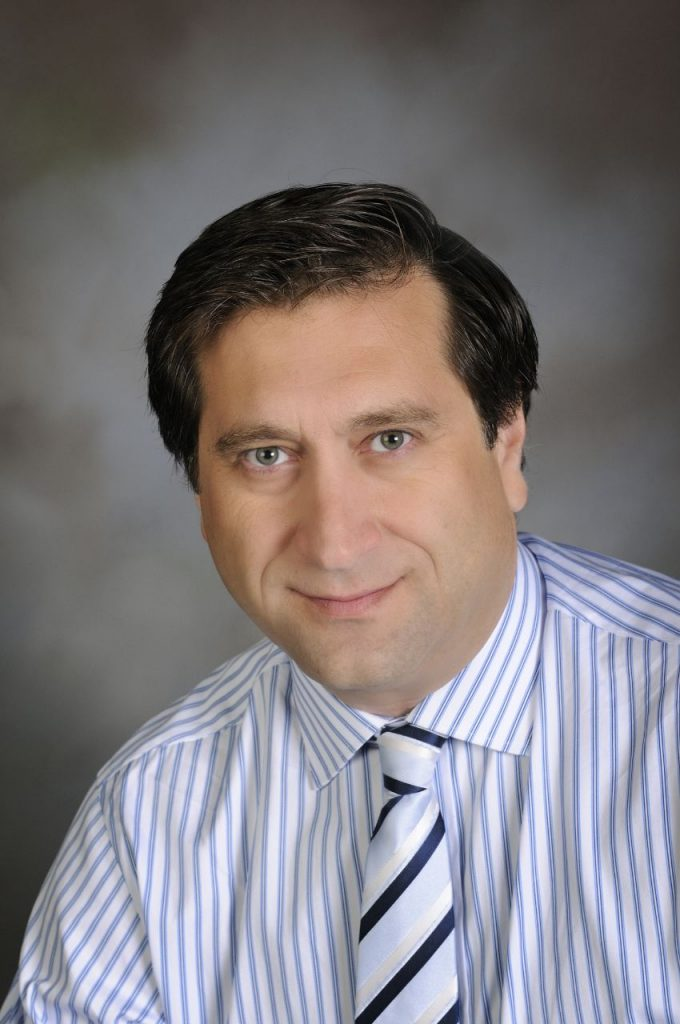 Reza Barkhi
Accounting & Information Systems
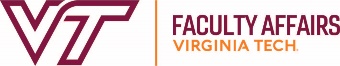 Questions and discussion
Visit the Promotion and Tenure website for more information:
https://faculty.vt.edu/promotion-tenure.html
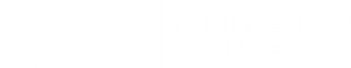 OTHER RESOURCES
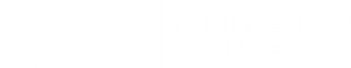 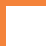 COLLEGE P&T GUIDELINES
College of Agriculture and Life Sciences
College of Architecture, Arts, and Design
College of Engineering
College of Liberal Arts and Human Sciences
College of Natural Resources and the Environment
College of Science
Pamplin College of Business
Virginia-Maryland College of Veterinary Medicine
Virginia Tech Carilion School of Medicine
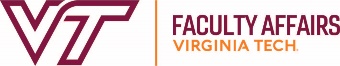